Les énoncés.
		Quels obstacles ? 
		Quels leviers ?
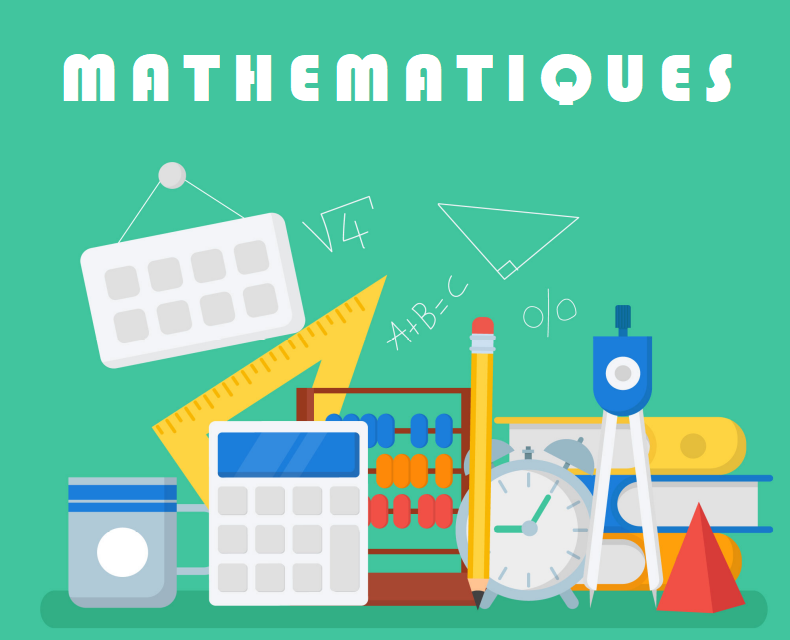 Formation 2019-2020 – Résolution de problèmes
Quels obstacles : analyser les erreurs des élèves.
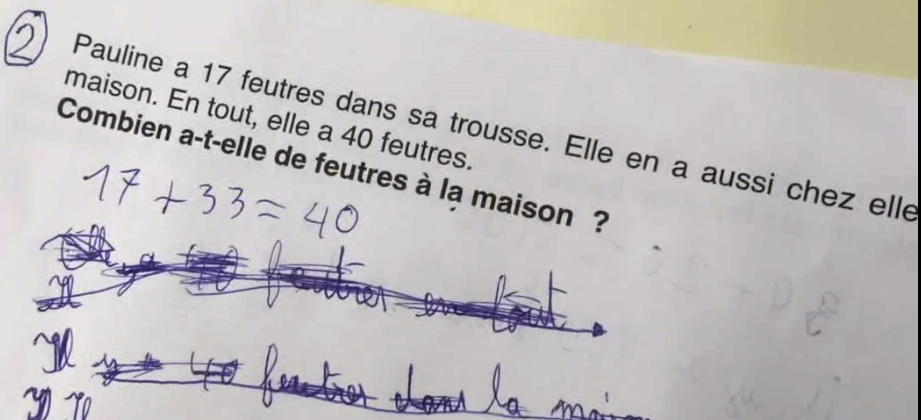 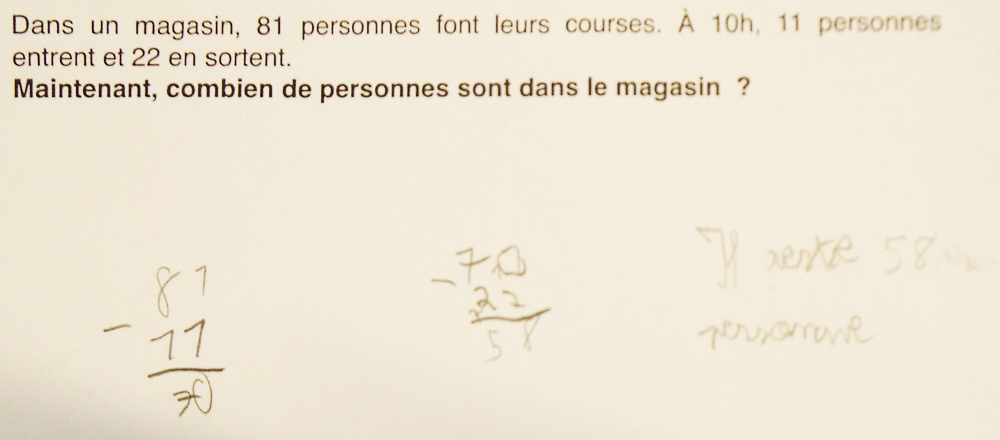 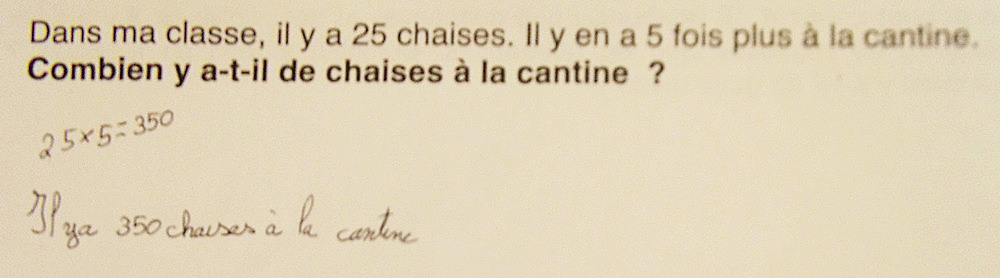 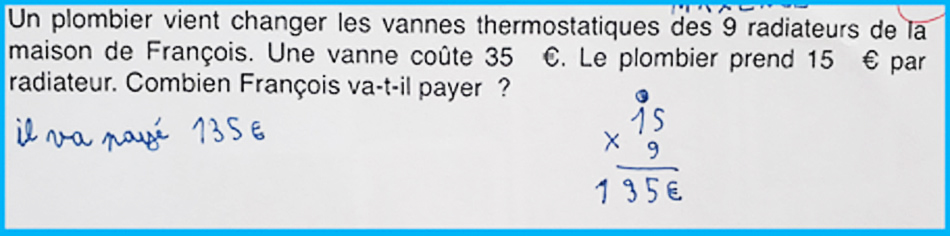 En résolution de problèmes, toutes les erreurs des élèves peuvent être classées en 2 catégories
Erreurs de calculs
Erreur de représentation mentale de l’élève
Les erreurs classées dans ces 2 grandes catégories peuvent avoir de nombreuses causes et sont parfois difficiles à identifier précisément sauf en faisant un entretien d’explicitation.
Quels leviers : des objets pour différencier les énoncés des problèmes
Des leviers pour rendre accessibles les problèmes
(ou pour les complexifier).
Favoriser les représentations mentales de l’élève.
Eviter les erreurs de calculs
Les nombres
Connaître l’univers de référence
Le matériel
La formulation – la syntaxe
Exemples
La taille des nombres.
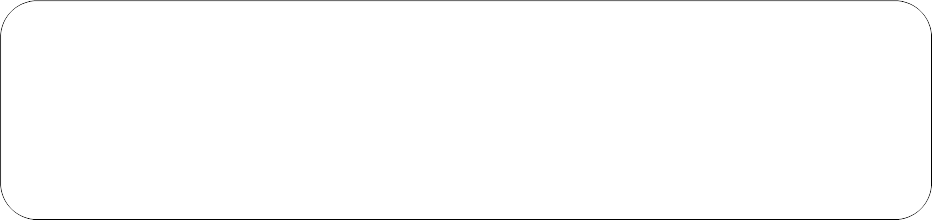 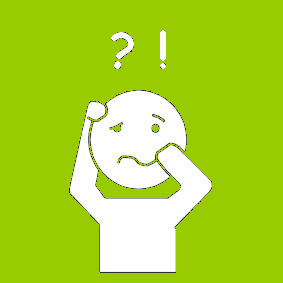 La bibliothèque du collège possède 100 livres,celle de l’école primaire en possède 2 fois moins.
Combien de livres possède l’école primaire ?
+ facile
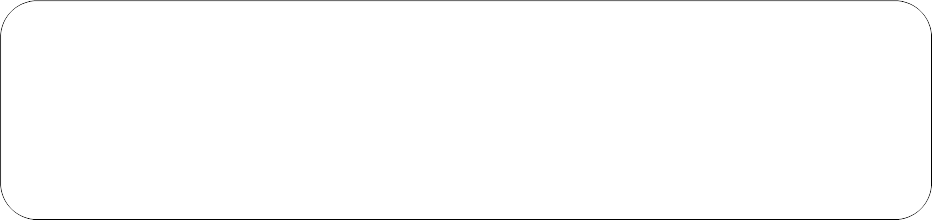 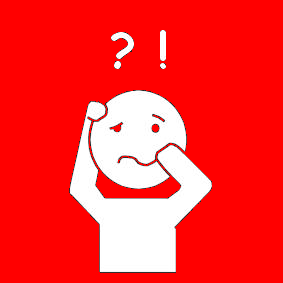 La bibliothèque du collège possède 9 240 livres, celle de l’école primaire en possède 14 fois moins.
Combien de livres possède l’école primaire ?
+ difficile
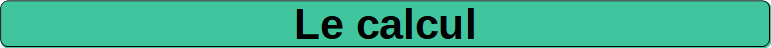 Les nombres
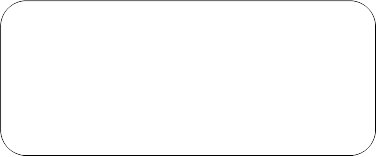 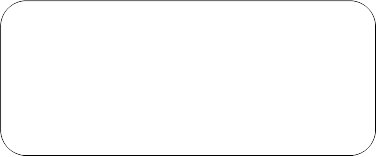 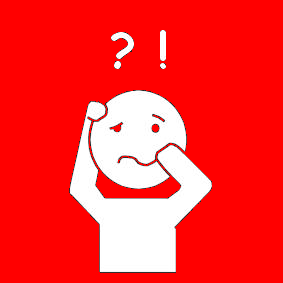 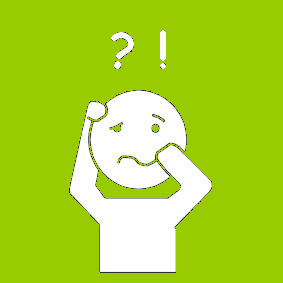 + facile
+ difficile
Petits nombres
Grands nombres
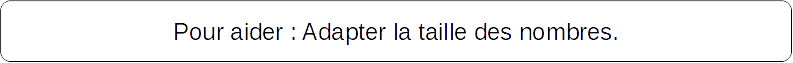 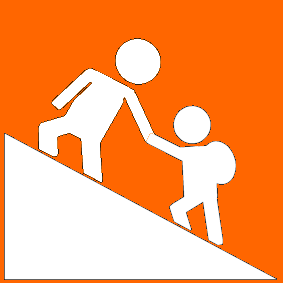 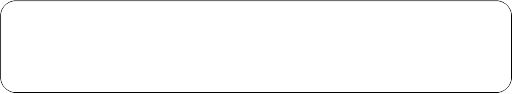 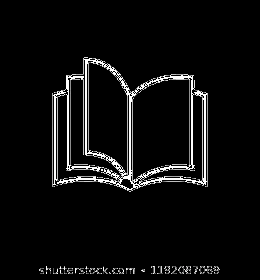 Les programmes des 
enseignements
Référence
Exemples
Nombres décimaux ou non.
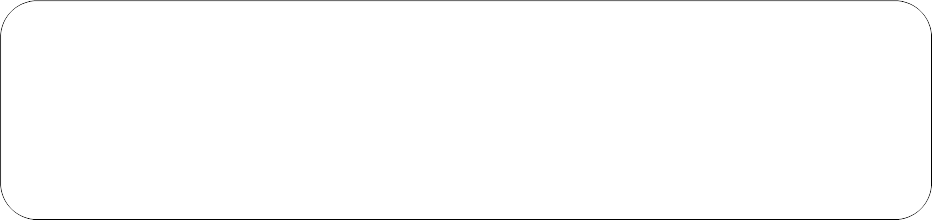 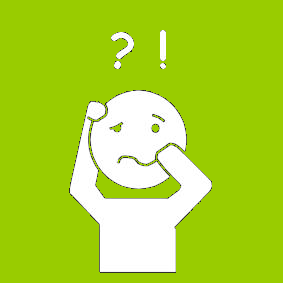 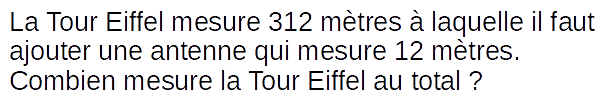 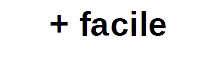 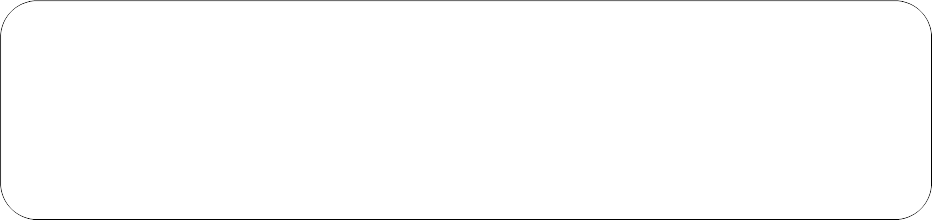 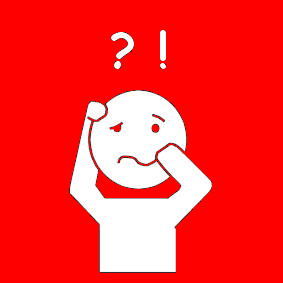 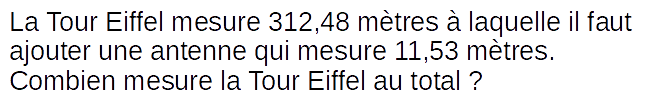 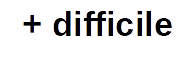 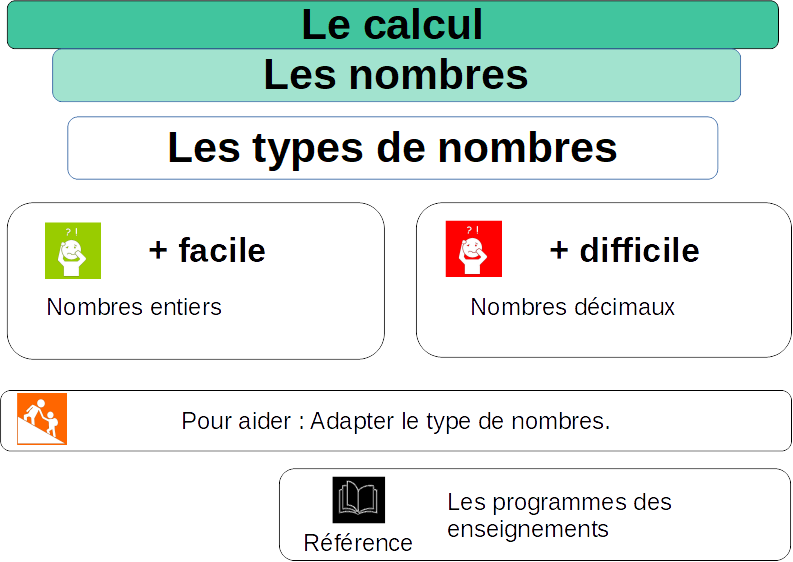 Exemples
Univers de référence
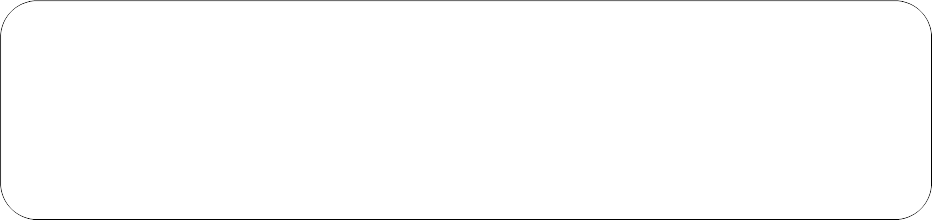 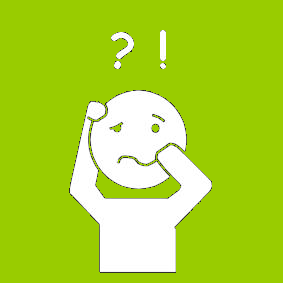 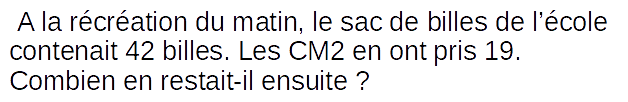 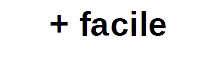 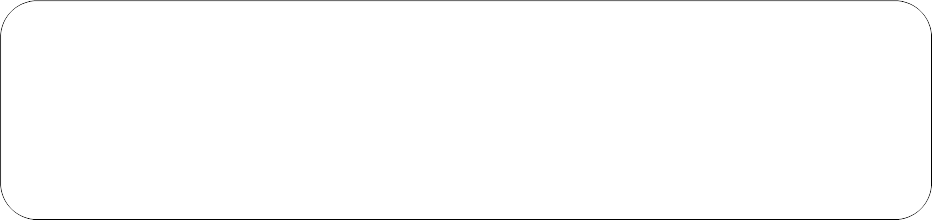 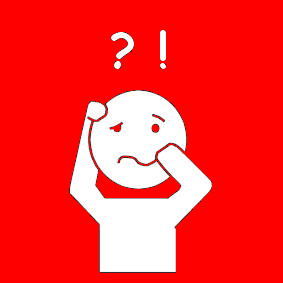 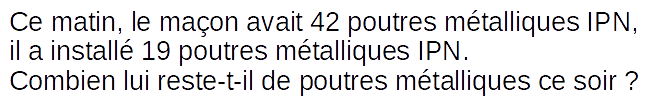 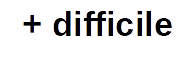 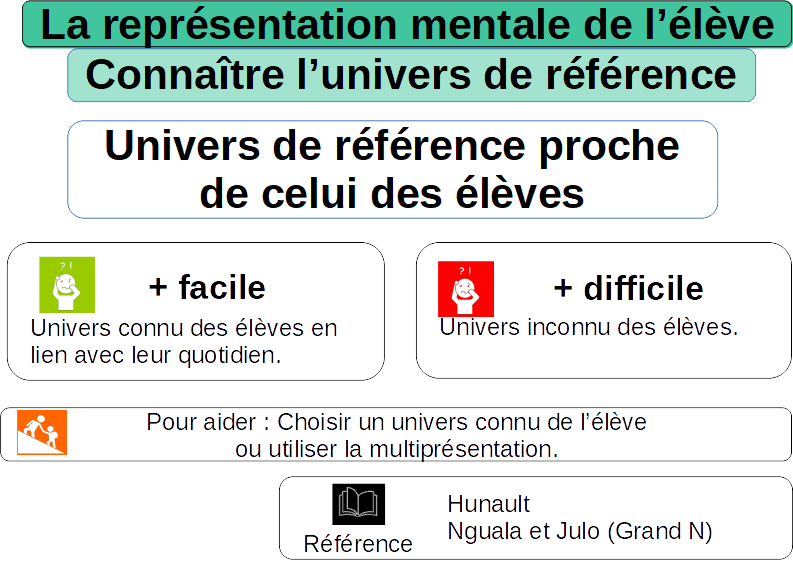 Exemples
Utiliser la multiprésentation
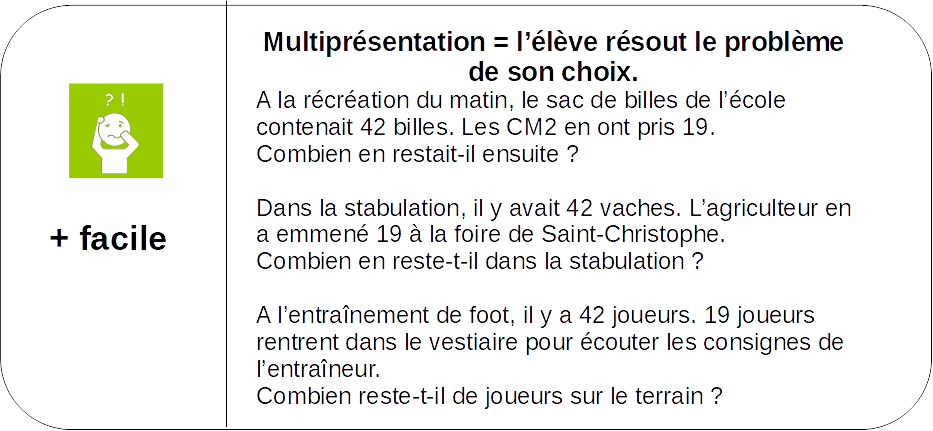 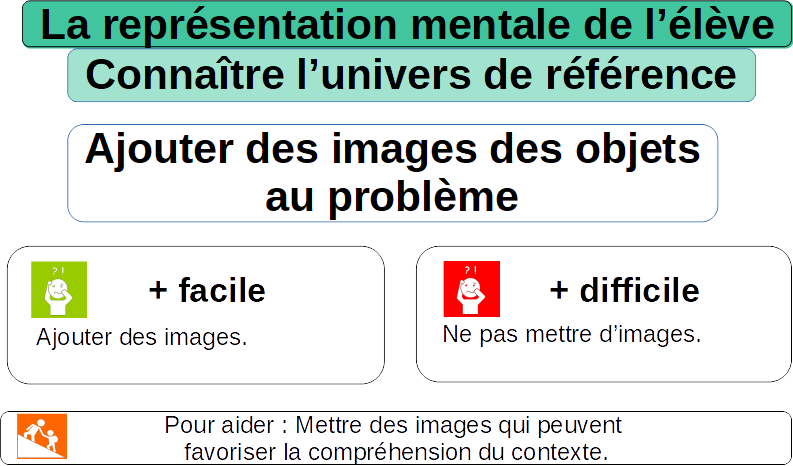 Exemples
Ajouter des images des objets 
au problème
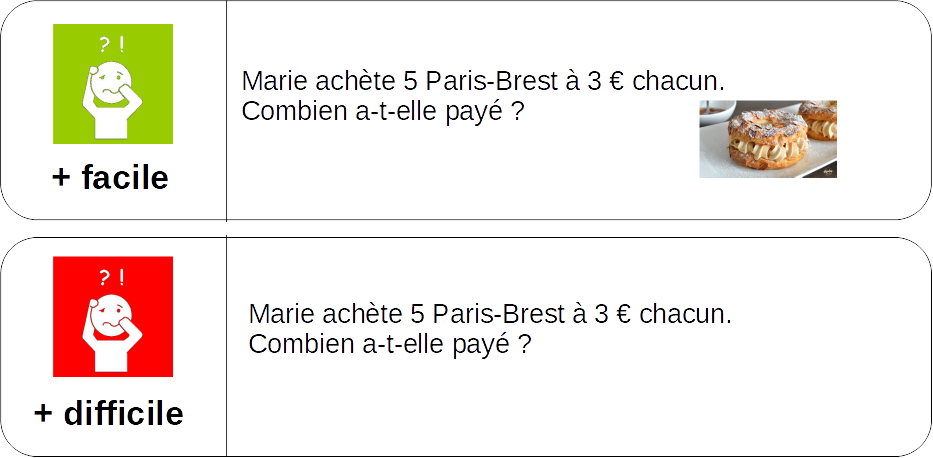 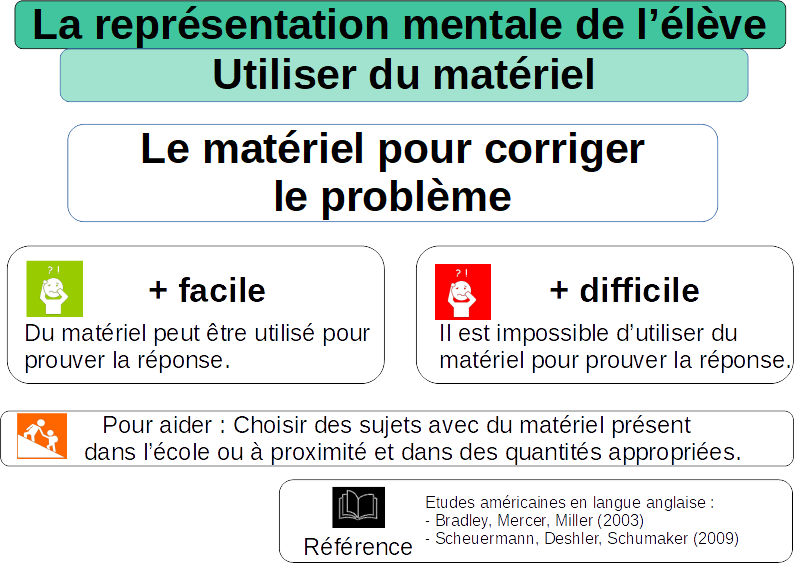 Exemples
Le matériel pour corriger le problème
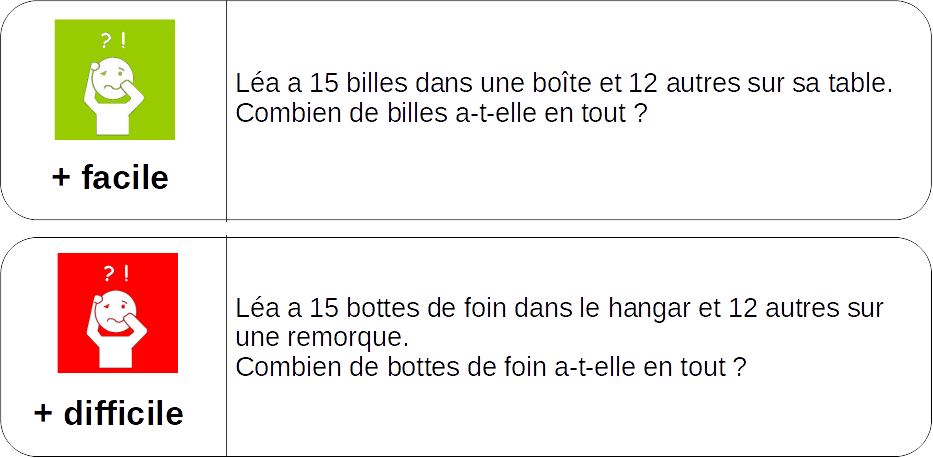 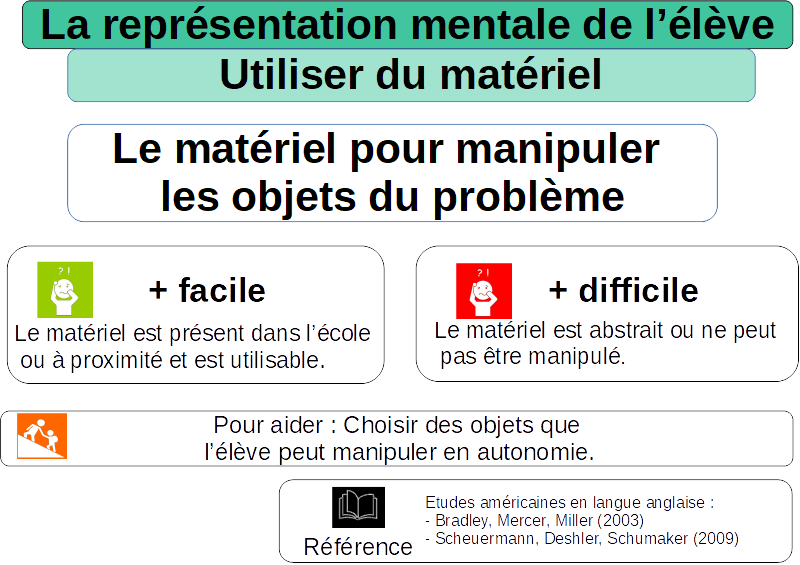 Exemples
Le matériel pour manipuler 
les objets du problème
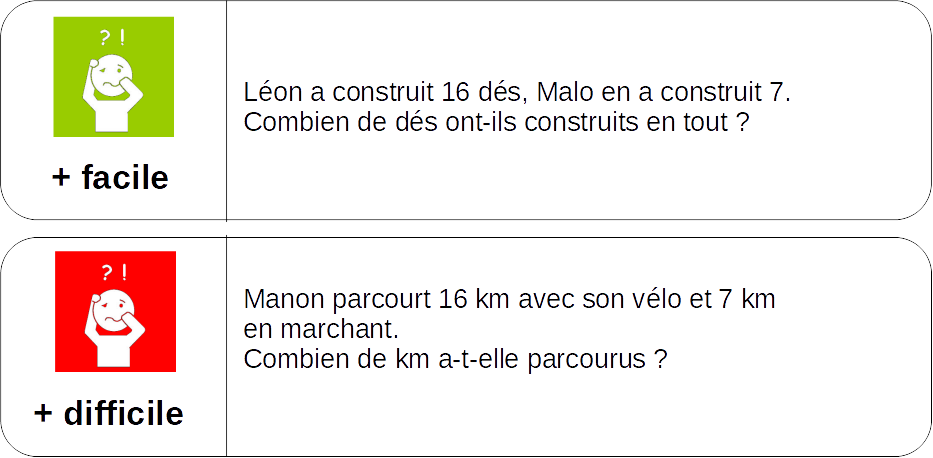 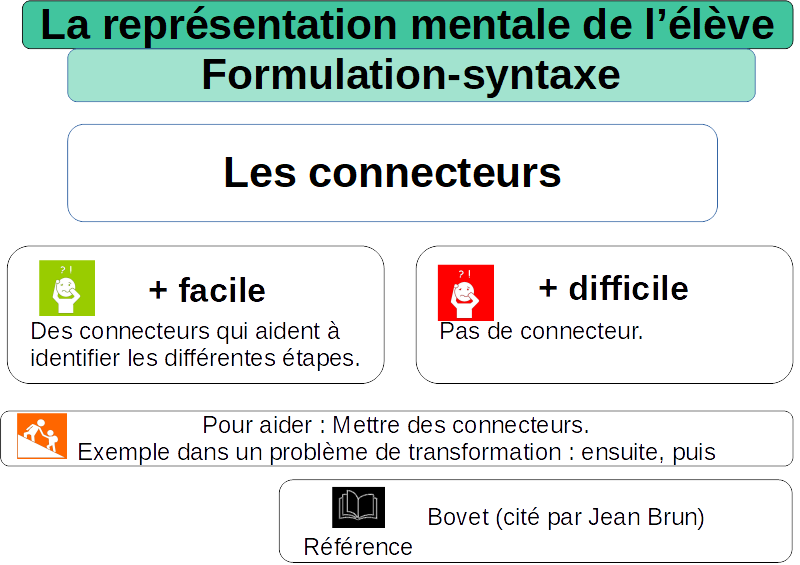 Exemples
Les connecteurs
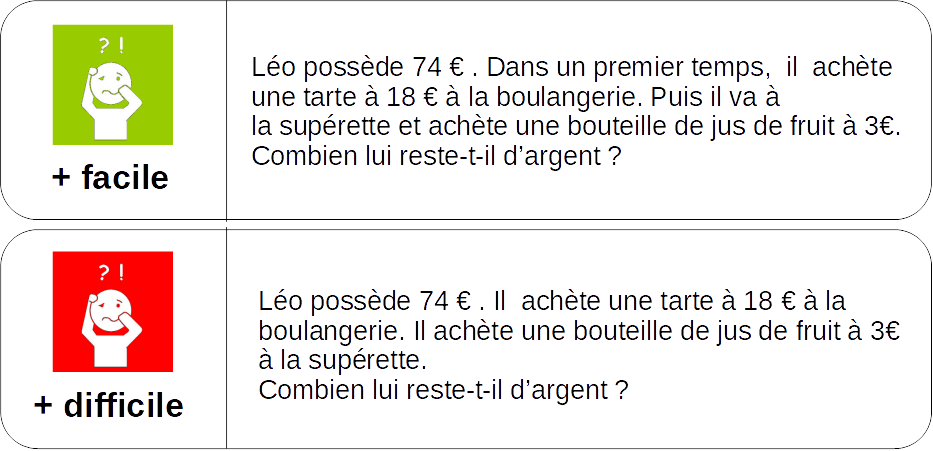 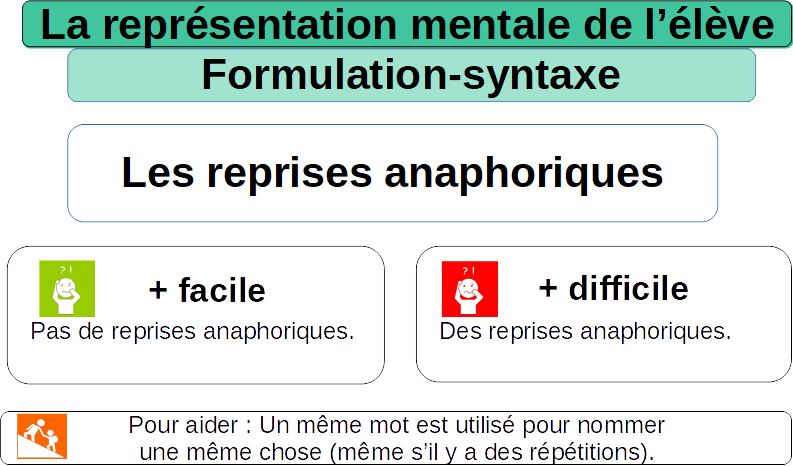 Exemples
Les reprises anaphoriques
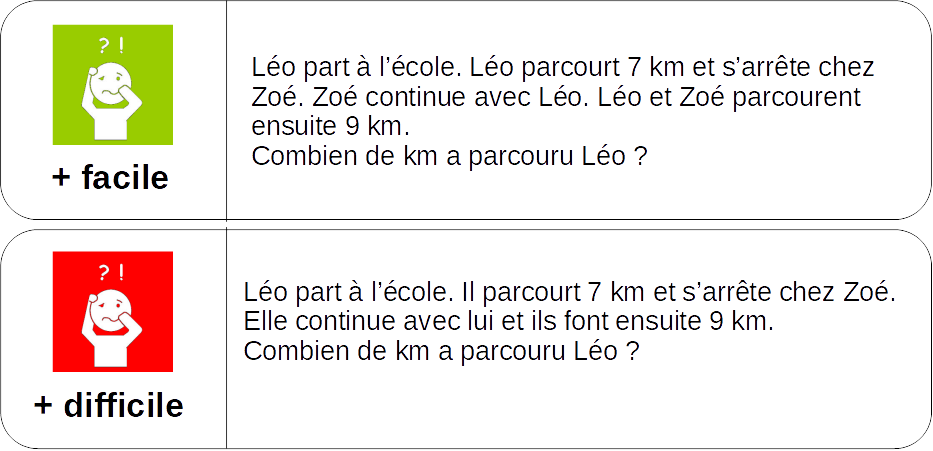 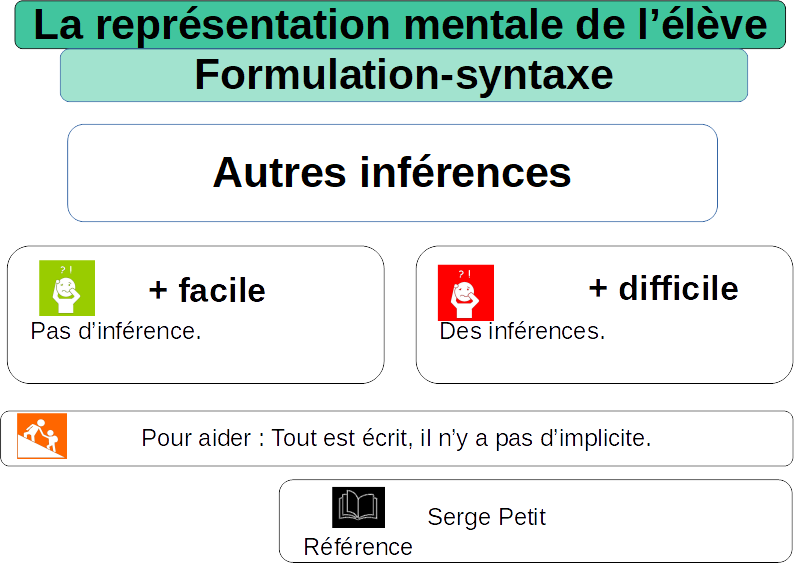 Exemples
Les autres inférences
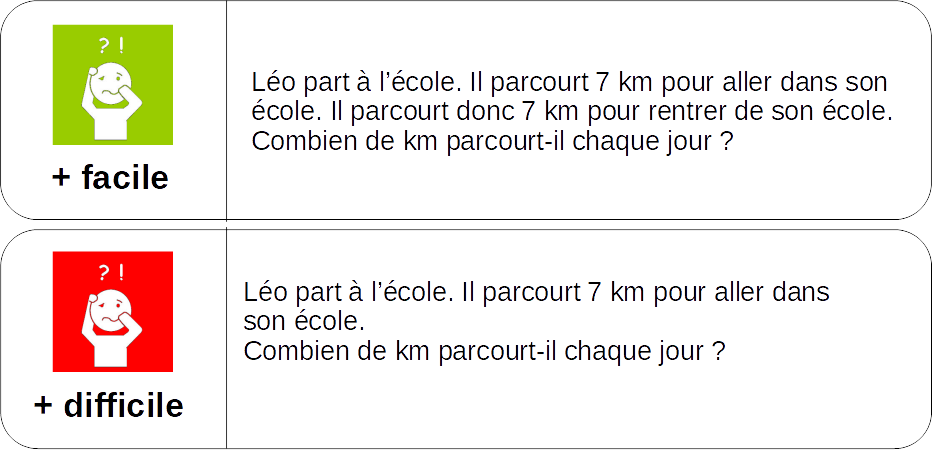 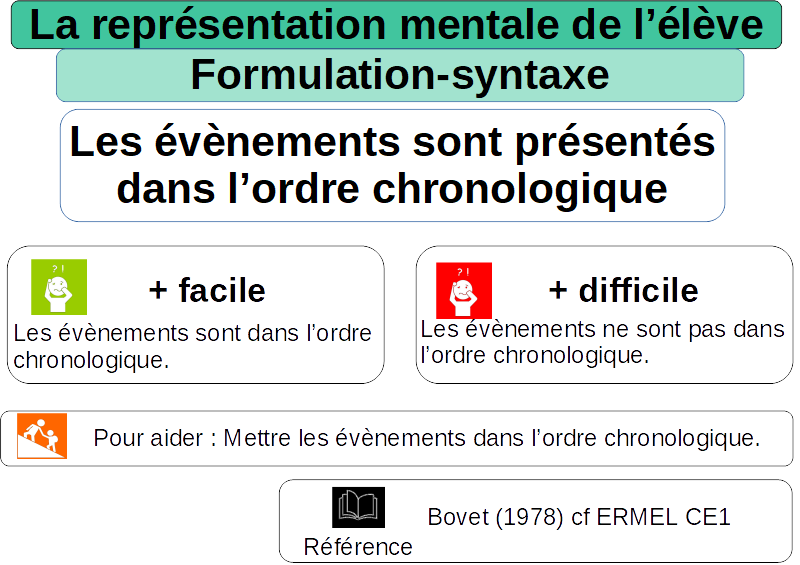 Exemples
Les évènements sont présentés 
dans l’ordre chronologique
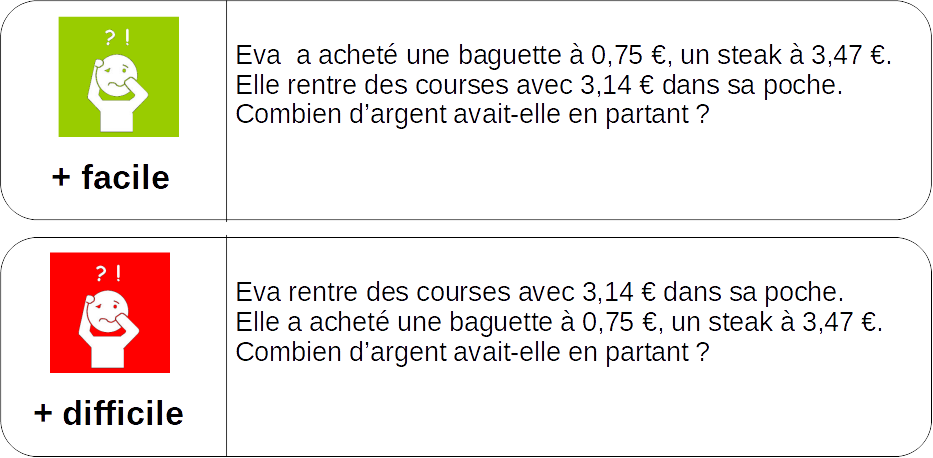 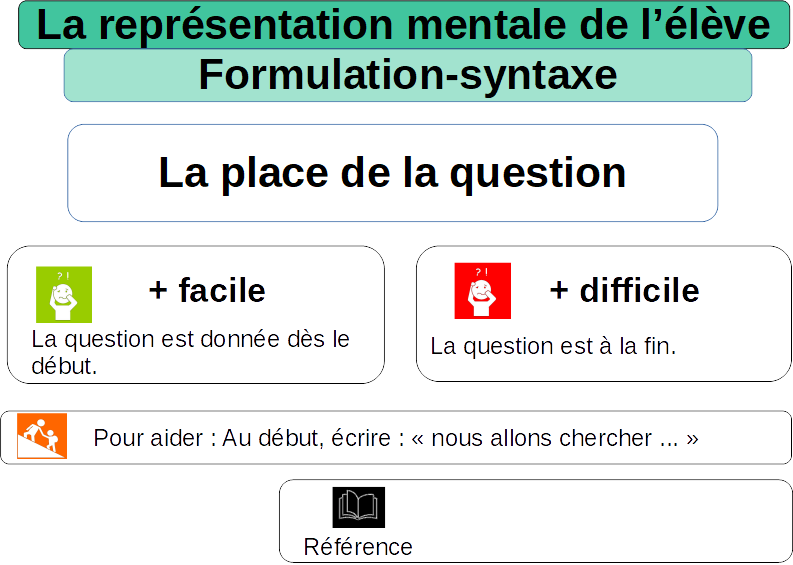 Fayol M. et Abdi H.
Exemples
La place de la question
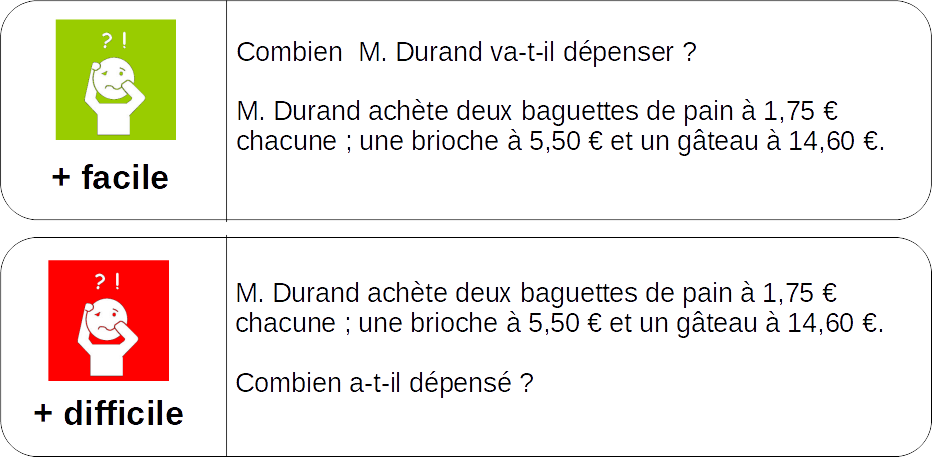 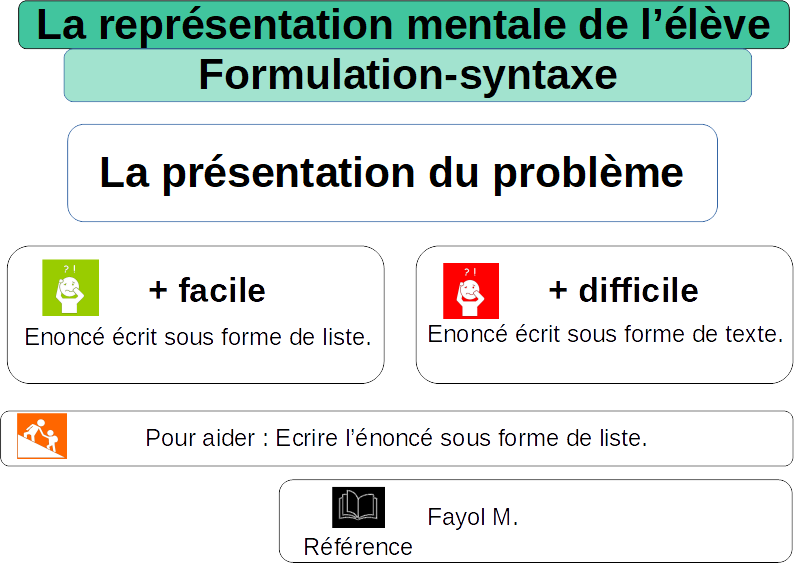 Exemples
La présentation du problème
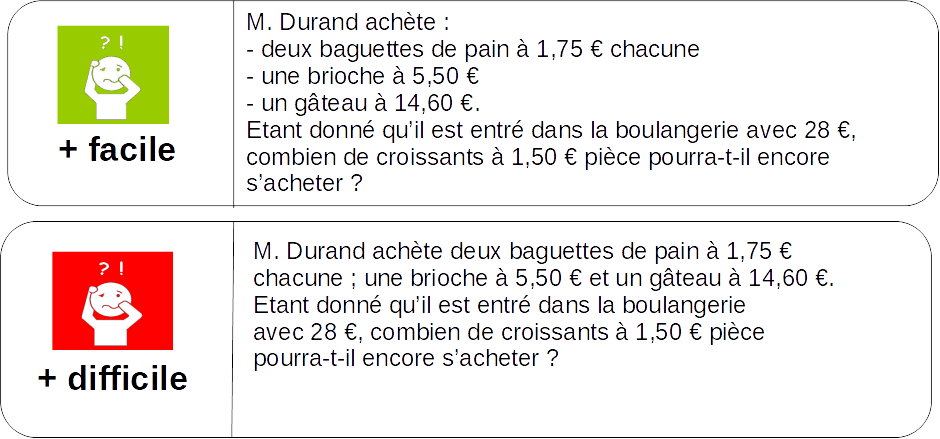 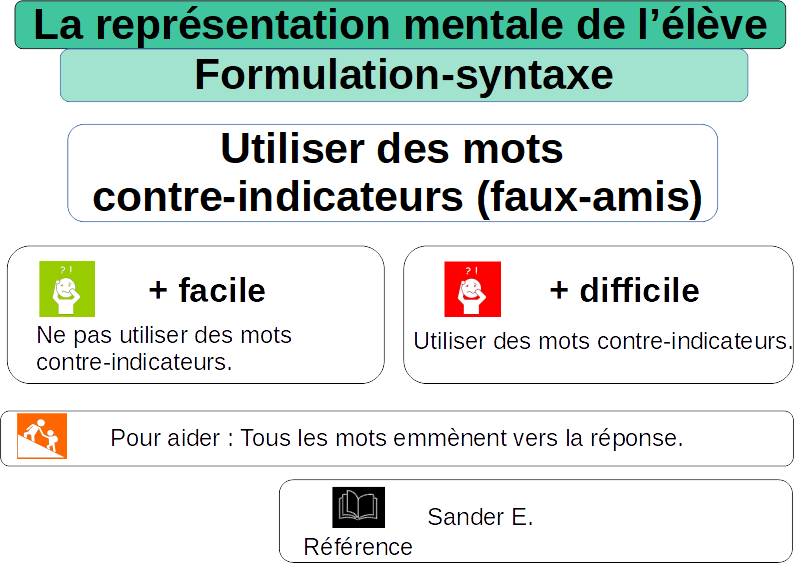 Exemples
Utiliser des mots 
contre-indicateurs (faux-amis)
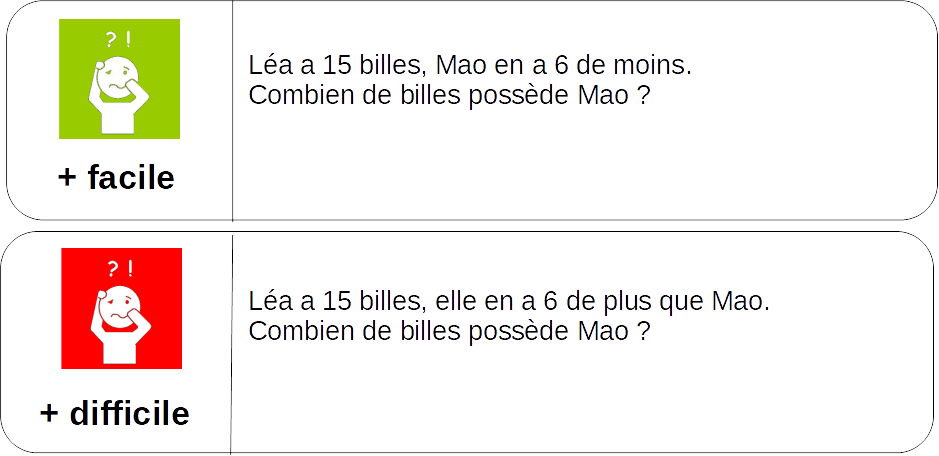 A vous de jouer !
Consigne : 

Par groupe de 2 ou 3, vous allez piocher dans le sac 2 variables. 
 
3 problèmes vous sont proposés.
Vous avez 15 minutes pour adapter ce(s) problème(s) pour qu’il(s) soit(ent) plus facile(s) ou plus difficile(s) en changeant une seule variable à la fois.

L’animateur passera vers vous pour photographier votre travail.

Puis présenter votre problème à l’ensemble du groupe qui cherchera quelle variable a été utilisée. Est-ce plus facile ? Plus difficile ?
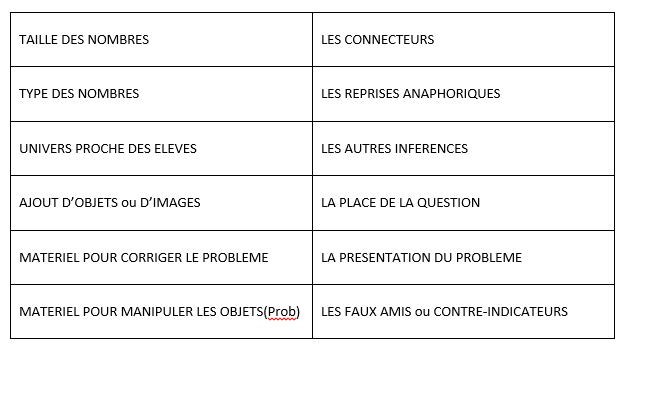